Figure 1 Flowchart of the research design
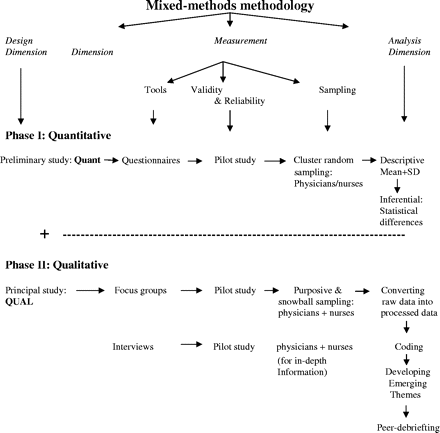 Eur J Public Health, Volume 15, Issue 6, December 2005, Pages 569–575, https://doi.org/10.1093/eurpub/cki045
The content of this slide may be subject to copyright: please see the slide notes for details.
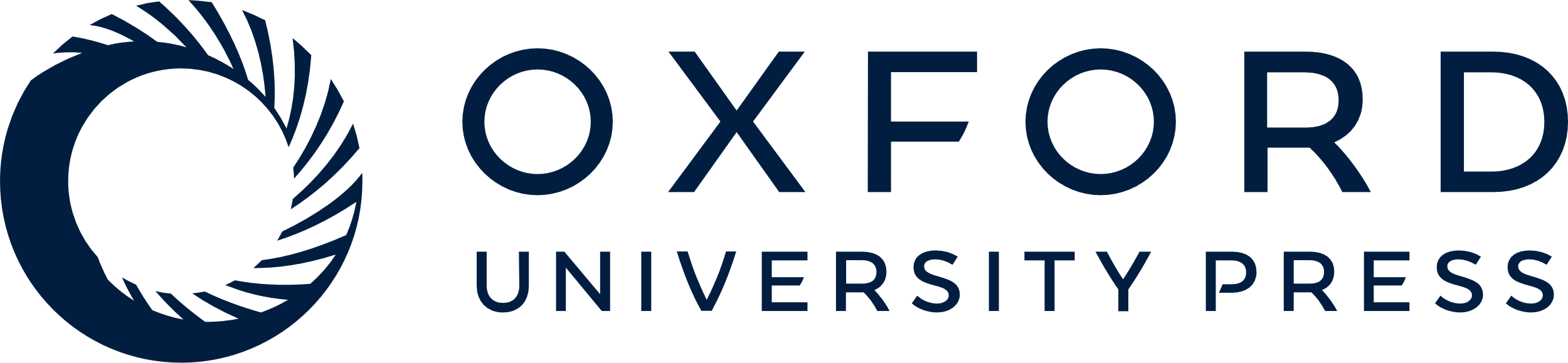 [Speaker Notes: Figure 1 Flowchart of the research design


Unless provided in the caption above, the following copyright applies to the content of this slide: © The Author 2005. Published by Oxford University Press on behalf of the European Public Health Association. All rights reserved.]